ALUMNO GENERAL V1.030/01/2020
Alumno General – Manual de consulta rápida
1
¿Qué términos debes conocer antes de empezar?
Alumno en Banner: 
Es la persona que tiene un registro en el módulo de SGASTDN.
Curriculums:
Es la pestaña donde se muestra la información del programa, nivel, campus, escuela y grado.
Plan de estudios:
Es la pestaña donde se muestra la información del nombre del programa.
Cohorte:
Se refiere a un conjunto de individuos que comparten alguna característica.
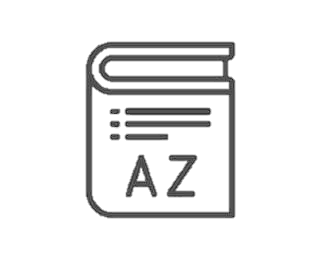 2
Alumno General – Manual de consulta rápida
¿Qué puedes hacer en SGASTDN?
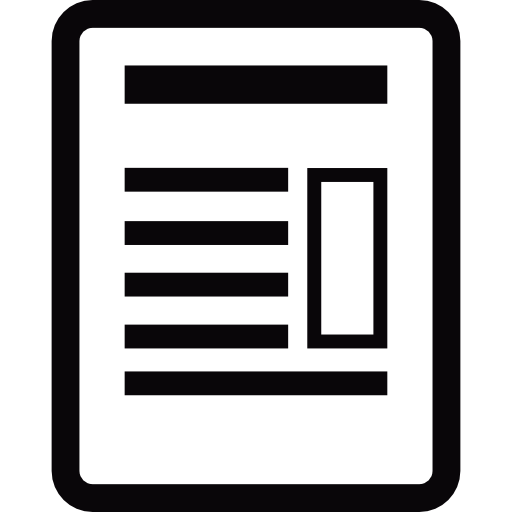 El Módulo SGASTDN se utiliza para obtener información del alumno matriculado.
3
Alumno General – Manual de consulta rápida
¿Cómo acceder a una referencia rápida?
Para una referencia rápida de cómo realizar la búsqueda de un alumno, consulta los siguientes videos:
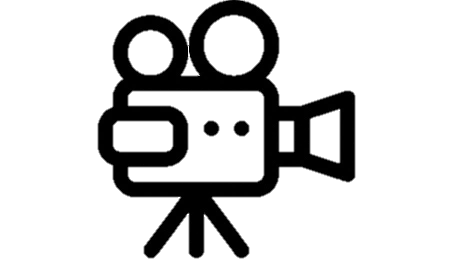 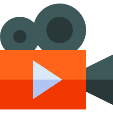 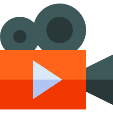 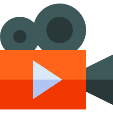 Información adicional del alumno
Información general del alumno
Resumen general del alumno
4
Alumno General – Manual de consulta rápida
¿Cómo revisar información más detallada?
Para acceder a mayor detalle, revisa los siguientes manuales:
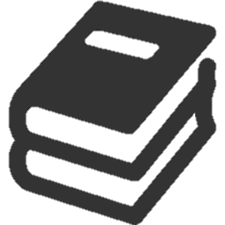 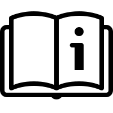 Manual búsqueda de Alumno General
5
Alumno General – Manual de consulta rápida
¿Sabías que…?
Identificación adicional
El uso de cohorte nos permite el estudio de la evolución de la matrícula de un mismo grupo educativo, a lo largo de los años y en un ciclo curricular determinado.​
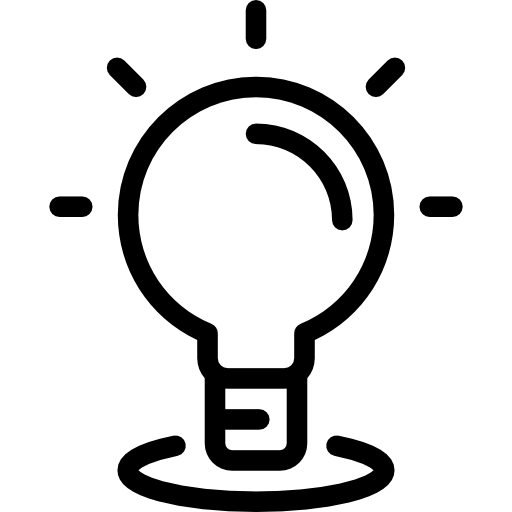 6
Alumno General – Manual de consulta rápida
Te recomendamos continuar con el material de Admisión
Alumno General – Manual de consulta rápida
7